Counselor’s Corner
2023-2024 ◈ Ms. Snedecor ◈ GES
March Character Trait
Cooperation

Be  A Leader Not a Boss

Work things out when you disagree.

Teamwork is the BEST!
Positive Thoughts

Sometimes we get caught up in having to be great all the time. But, that is not a realistic expectation for yourself.  It's ok to be tired. It's ok to have a bad day. Give yourself permission to feel what you feel, ask for help if you need it and keep going!
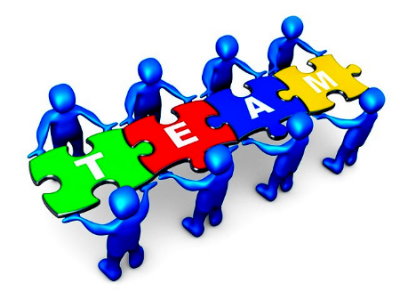 Contact Information

Phone Number:
 361-771-4354

E-Mail:
lsnedecor@ganadoisd.net

Office Hours:
Monday – Friday

7:30 – 3:30

Please feel free to contact me if needed
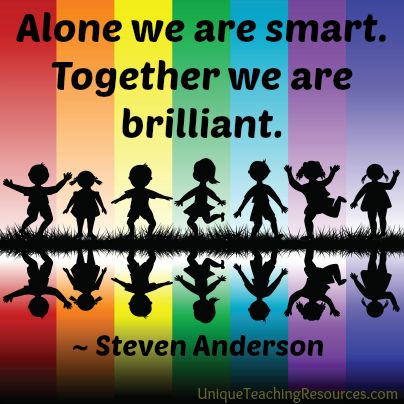 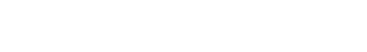